Escuela Normal de 
Educación Preescolar del Estado
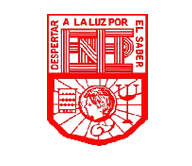 Programa de Fortalecimiento Académico
MODULO 1
Unidad 1. Fundamentos generales del Plan de estudios 2011 de educación básica
ACTIVIDAD # 3 Competencias didácticas y su relación con los principios pedagógicos del plan de estudios 2011 de educación básica
ALUMNA: PAOLA MICHEL VÁSQUEZ RODRÍGUEZ					#20
Introducción
Este cuadro se realizó para conocer la relación que existe entre las Competencias Didácticas del Programa de Estudios 2011. Guía para la Educadora con los Principios Pedagógicos del plan de estudios 2011, de educación básica.
Conclusión
Gracias a esta actividad pude encontrar la relación de lo que se busca favorecer con la Educación preescolar y lo que seguirá aprendiendo a lo largo de la Educación básica gracias a los principios pedagógicos.